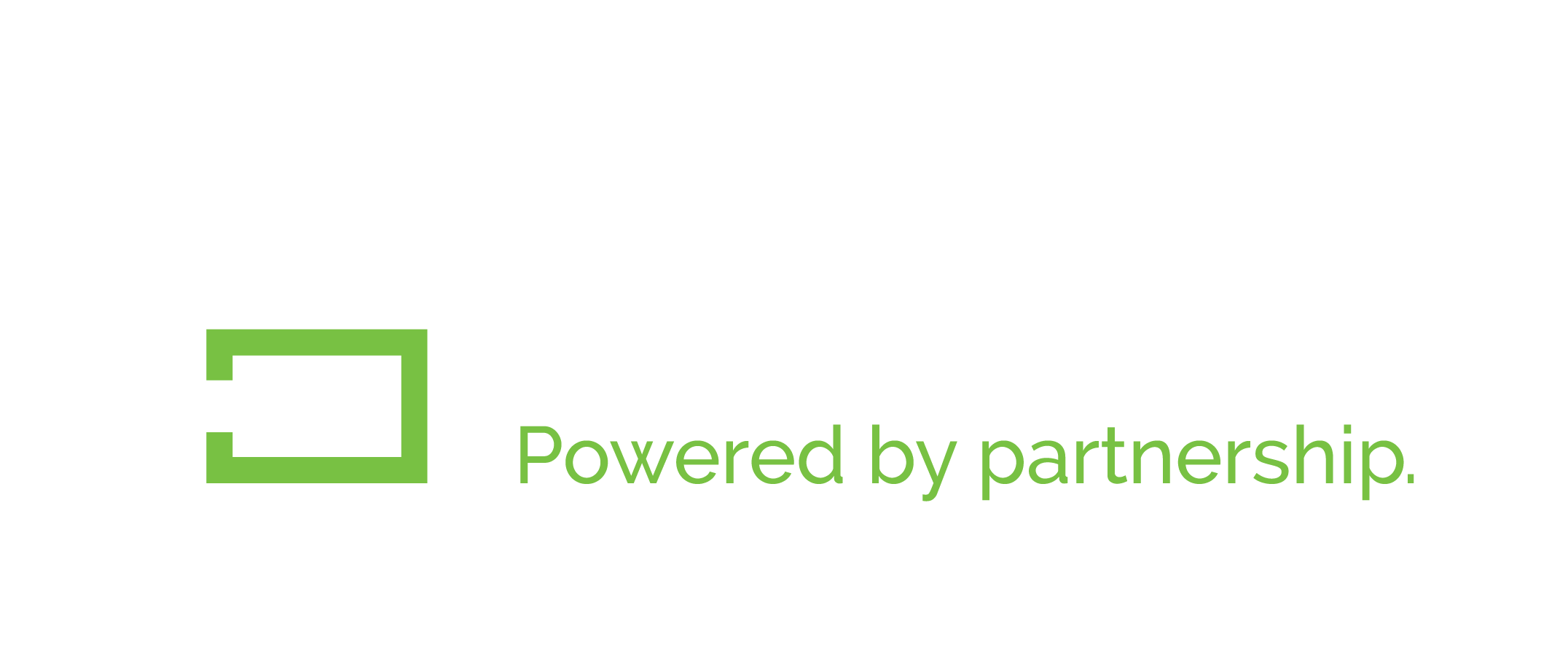 Pawling Water Rates
Water Rate Presentation to Pawling Village Board December 19, 2022
Tonight’s Discussion
Pawling’s Water Supply Financing Concepts and Applications
How Pawling keeps track of Water revenue and expenditures
Annual Water Budgets and Collections 
Recent and Near-Term Future Water Fund Pawling Water Budgets
Water Fund and Water Rate Fundamentals
Benefitted Use
Components of Rates
Current Water Rates and Recommended Future Rate Structure
Implementation
YOUR
Title
Big
idea
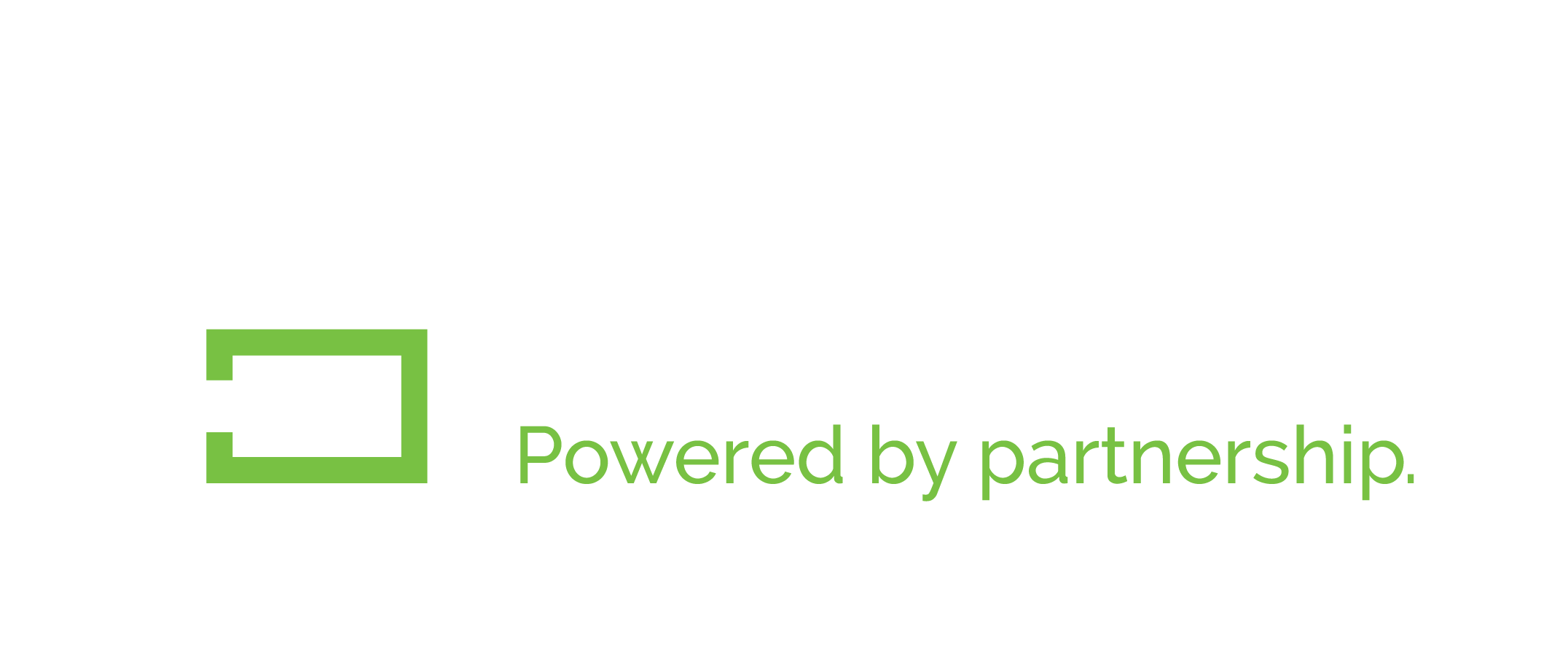 Pawling’s Water Supply Financing
Pawling Keeps Track of Water Fund Money
Pawling Keeps Water Supply Finances Separately from all other funds
This Fundamental is Consistent with NYS Municipal Finance Law…Only those who receive benefits are responsible to pay the costs
YOUR
Title
Big
idea
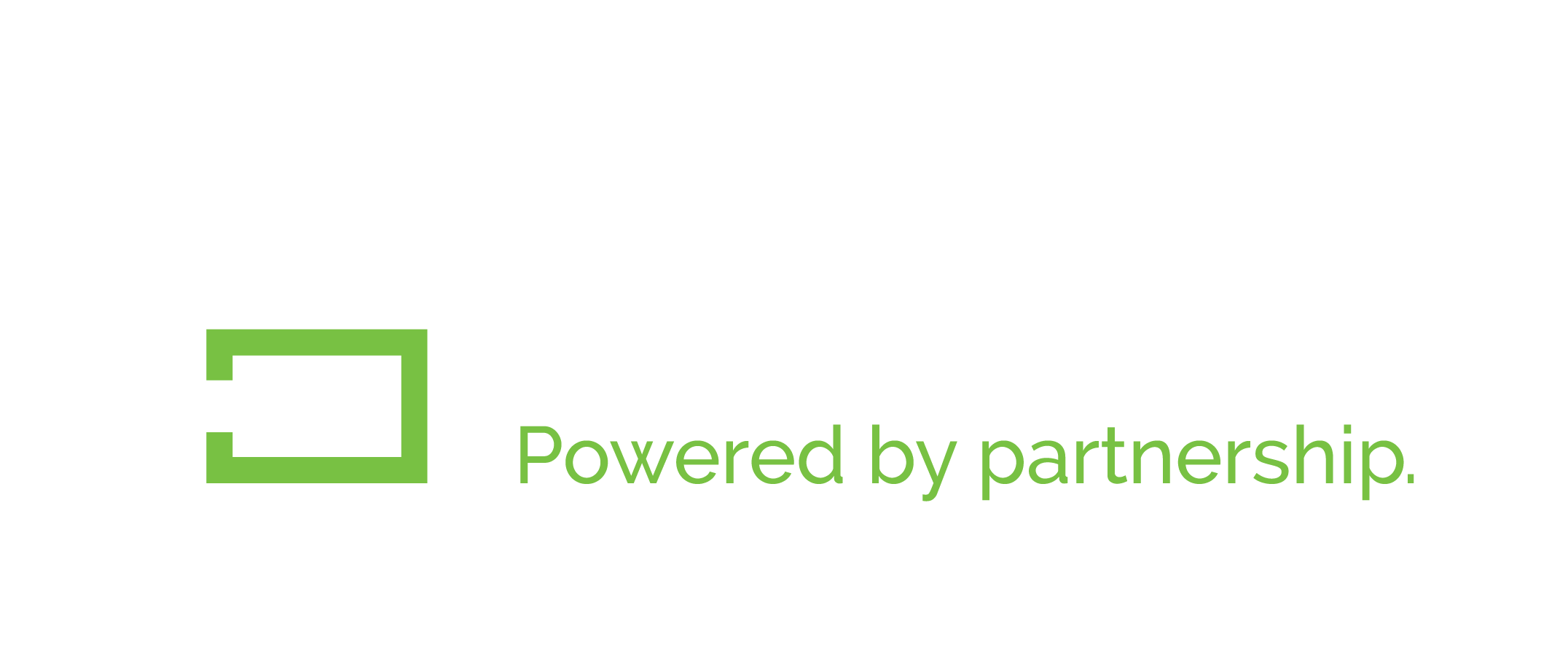 Pawling’s Water Supply Financing
Budgets and Collections 
Village Board Annually establishes the Water Supply Budget
Village Board Periodically Reviews Water Rates and revises these to generate the revenue it needs to operate 	the Water Supply
Village Board Pays Expenses and Collects revenue 
If there is a surplus it --goes to the Water Fund
If there is a shortfall  <--Comes from the Water Fund Balance
YOUR
Title
Big
idea
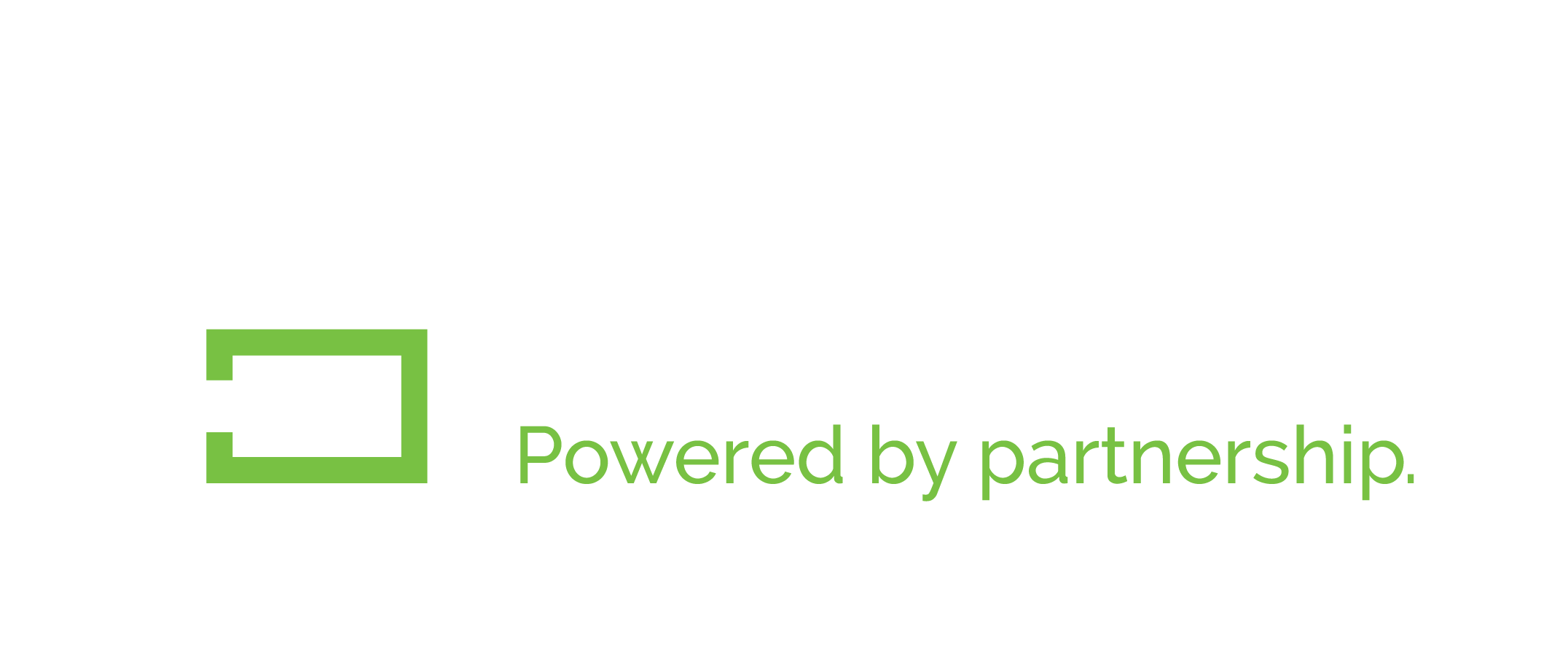 Illustration of Recent and Some Future Water Fund Budgeting needs
YOUR
Title
Big
idea
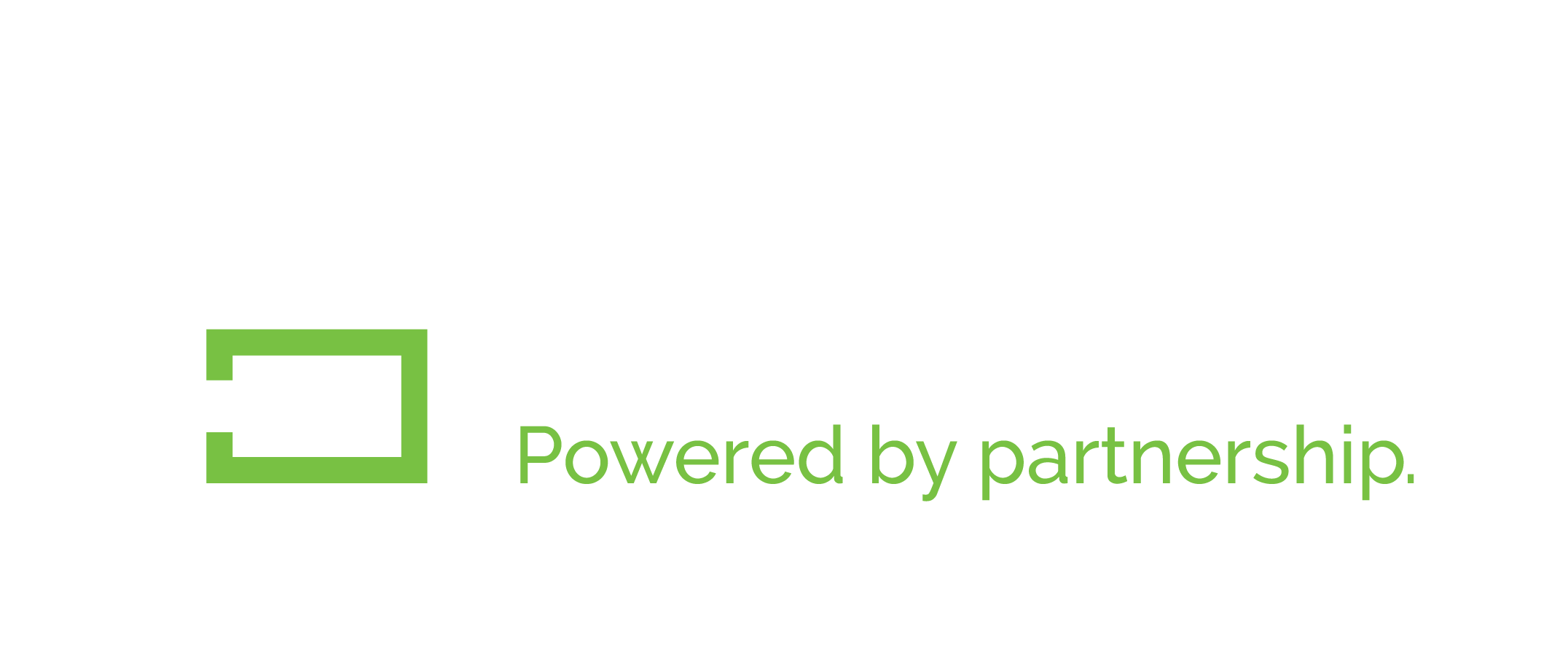 Pawling needs revenue for two specific purposes 
To pay operation and Maintenance costs….usually a charge based on usage
Pays for everything that “keeps the lights on”
To pay for the Capital Repayment of Bonds….usually a fee unrelated to use 
Municipal Bonds are used to spread out cost of improvements
Currently Pawling’s rate is one Component:  Cost per gallon
YOUR
Title
Big
idea
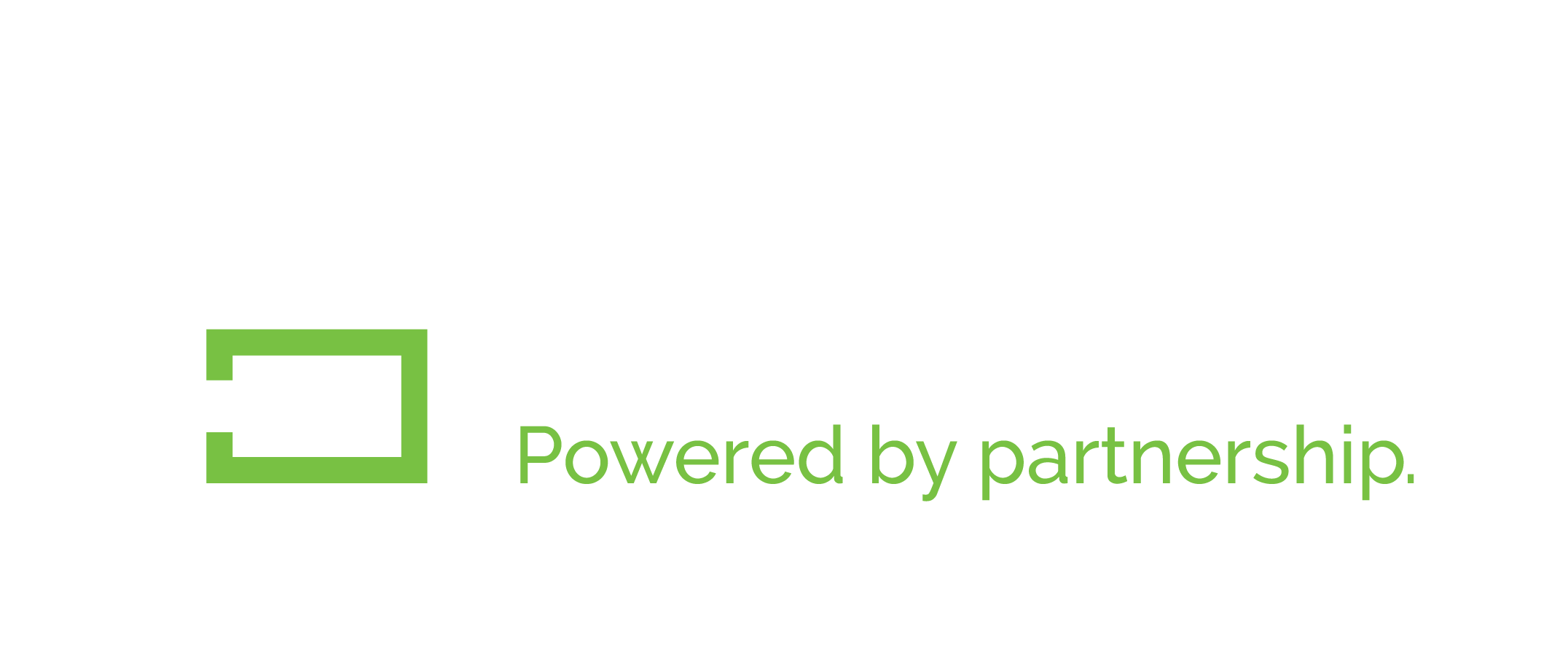 Municipal Solutions and LaBella Recommend a Two Component Rate System 
Operation and Maintenance 
Water rate is multiplied by gallons used to calculate O&M Charge
Recommend flat rate for first 500,000 gallons per quarter decreasing rate after that 
Capital Recovery Service Charge
Each User will be assigned a Service Charge : 
This Service Charge will be fixed and billed to the customer quarterly 
The Service Charge is not related to water use therefore the Village can depend on this revenue
YOUR
Title
Big
idea
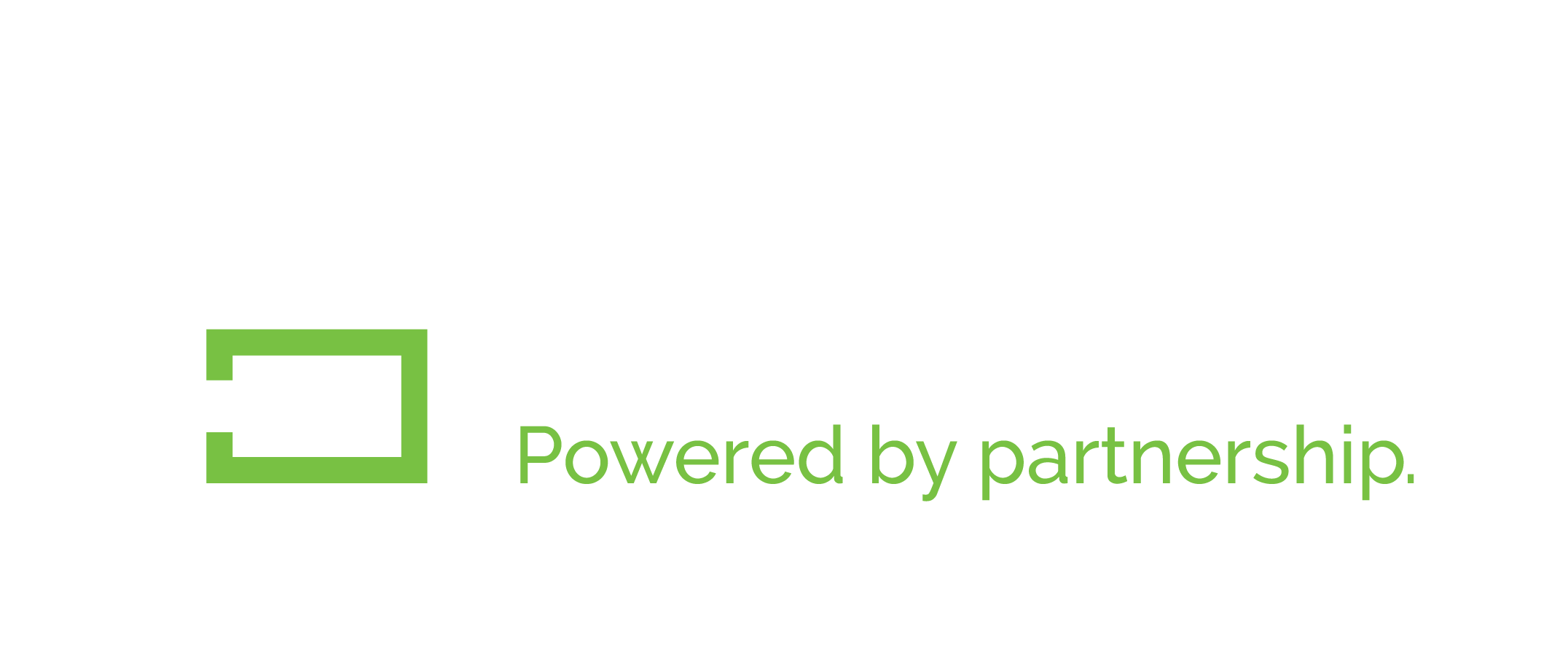 Comparison of existing and Proposed Rates
YOUR
Title
Big
idea
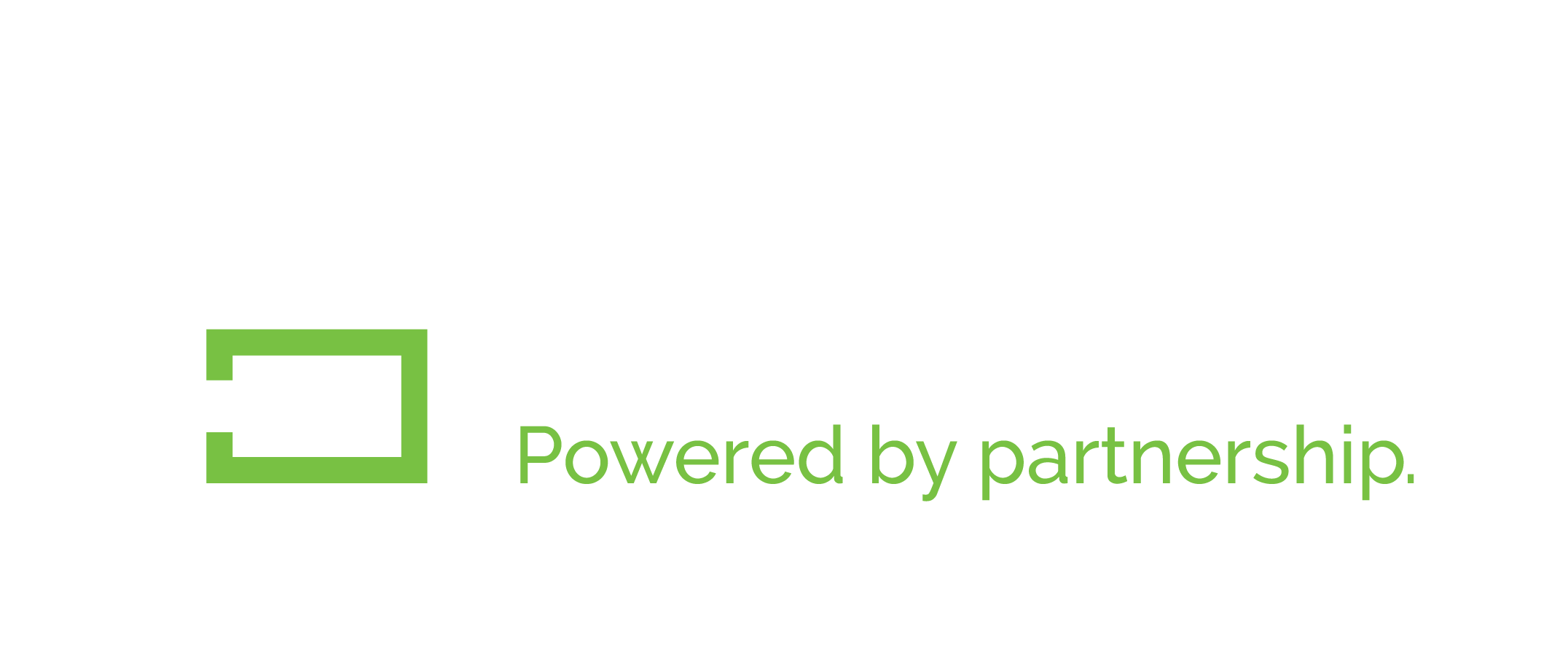 Implementation next steps 
Winter 2022-2023--Initial Presentation to Village Board and Public 
Winter 2022-2023--Engage Williamson Law to program Billing System 
Late Spring early Summer  2023--Test Billing Program by comparing 2nd Quarter bills both ways
Late Winter early Spring 2023--VB accepts the New Rate Schedule for consideration and schedules Public Hearing 
Late Spring or Summer 2023--Certify that Program works as planned 
Late Winter or Spring 2023 VB Hears the Public, Closes the Hearing and considers adoption of New Rates
Summer or early Fall 2023--  Use new Billing Program to Bill Customers
YOUR
Title
Big
idea
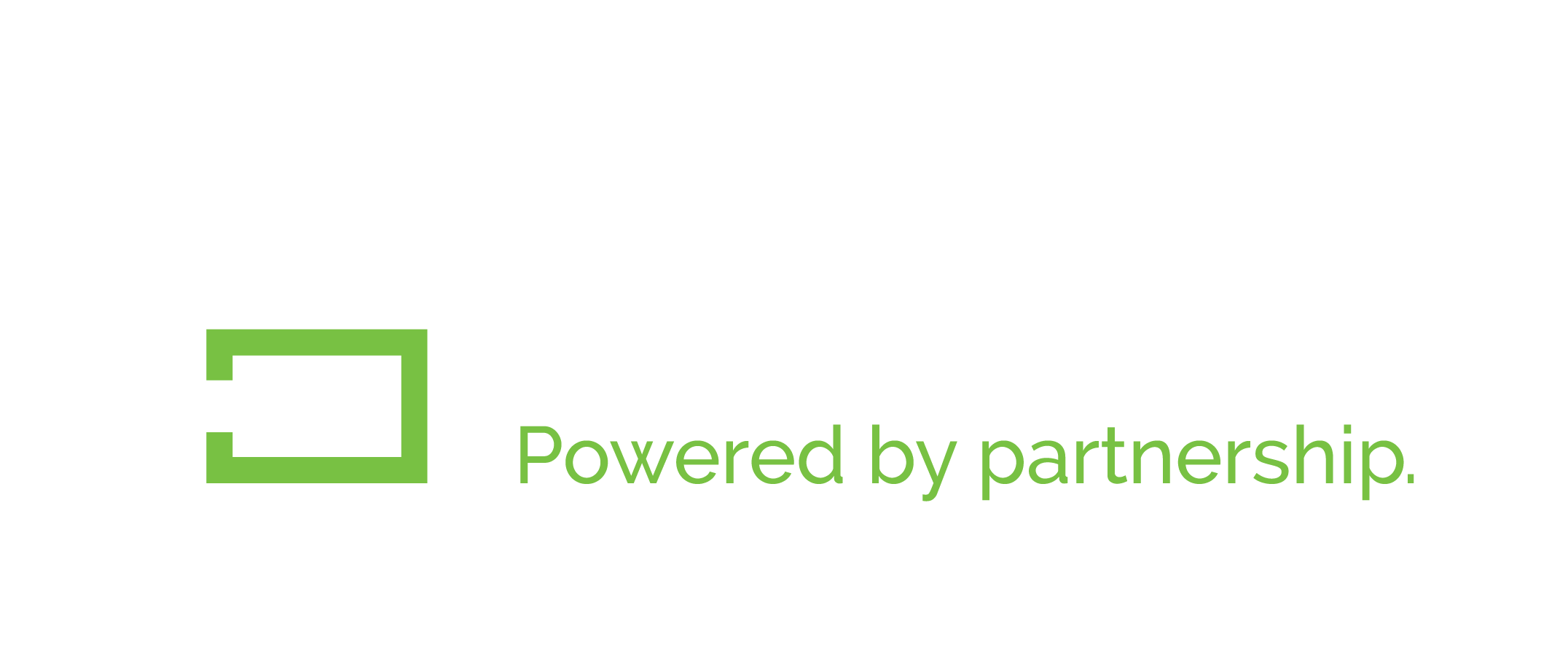